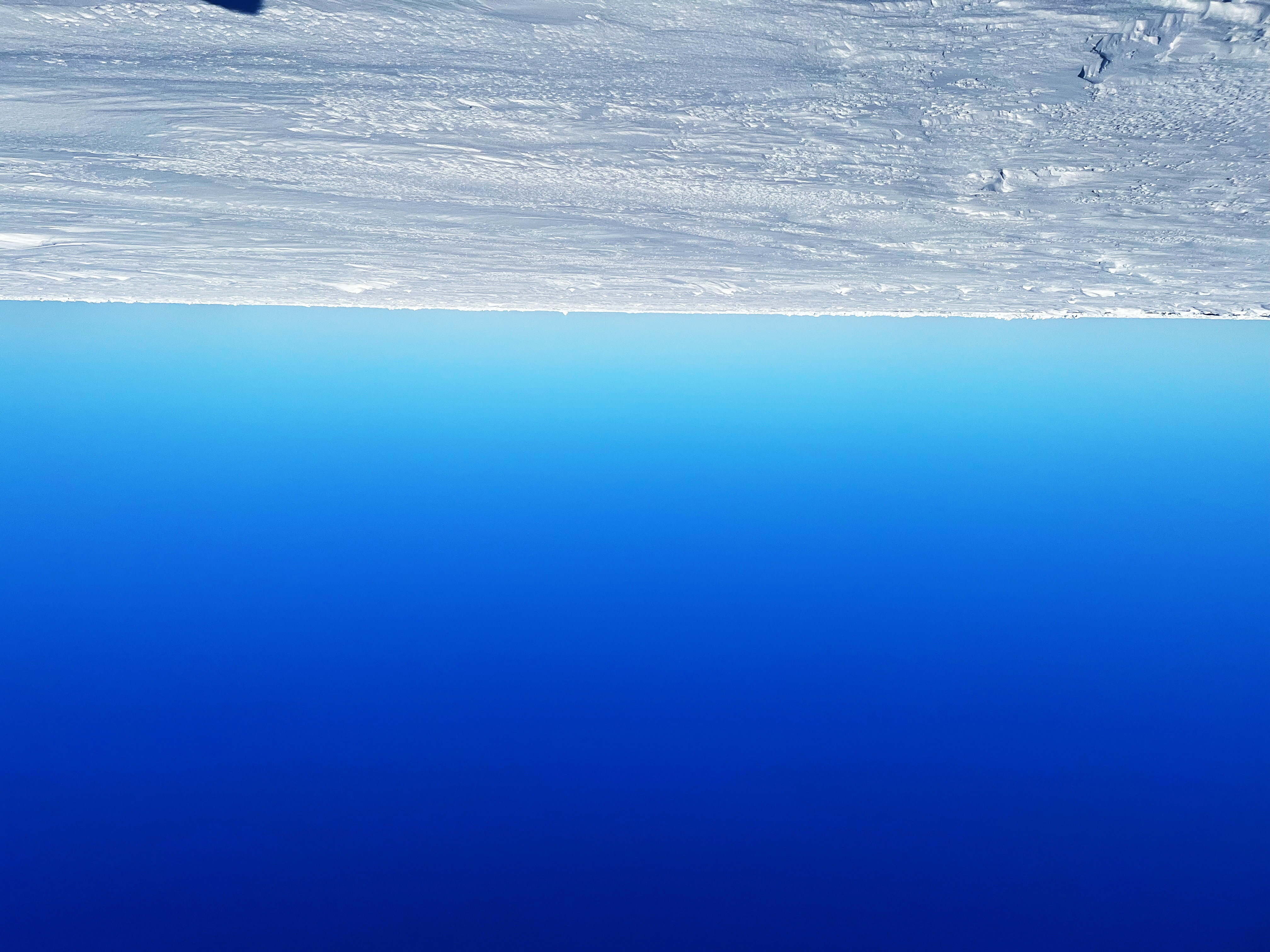 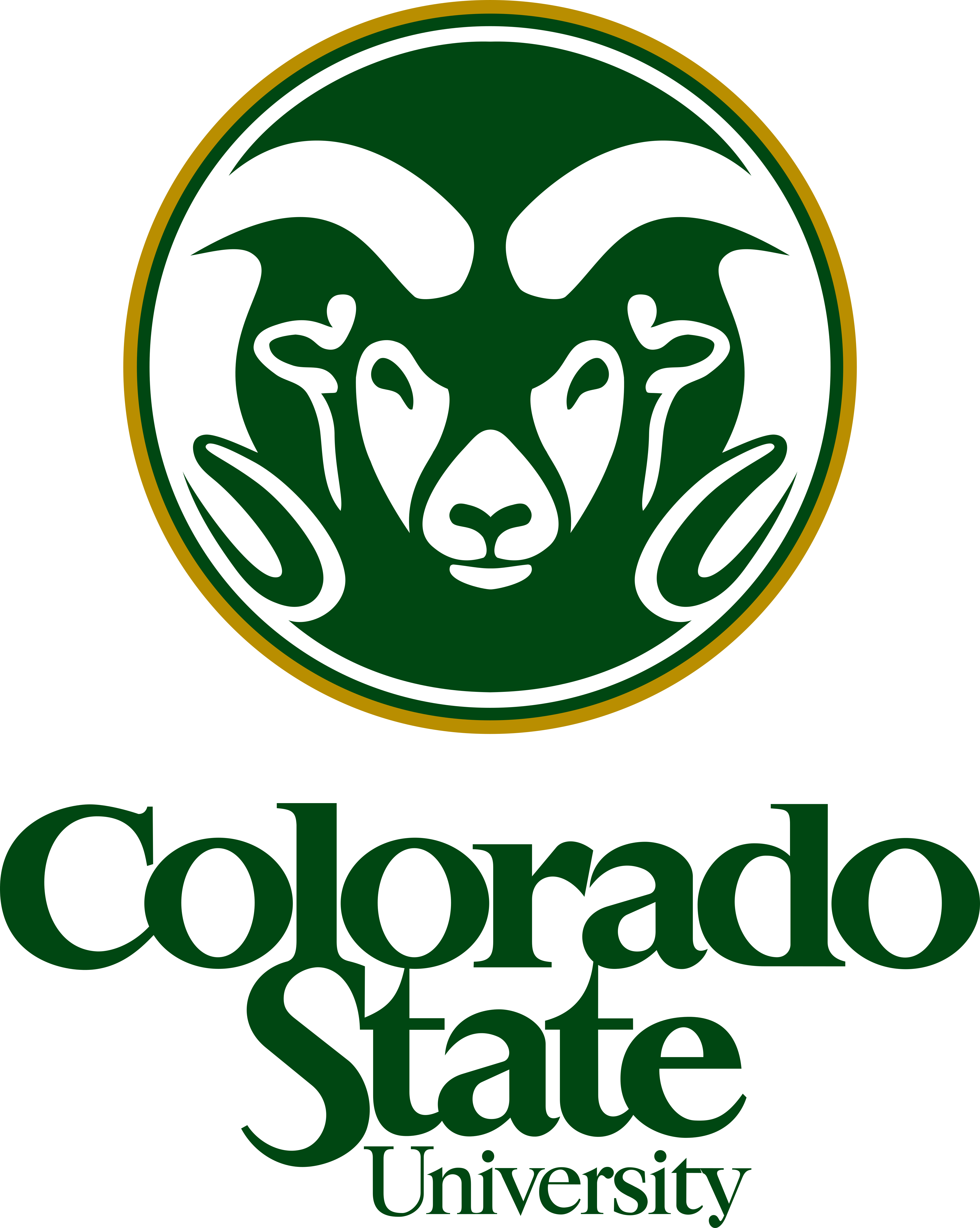 Supplementary Info: Evolution of the size and composition of ice nucleating particles within the synoptic context of the Arctic melt onset
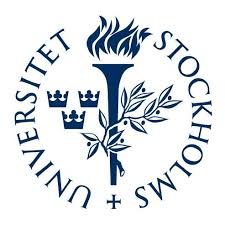 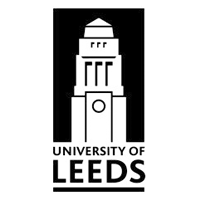 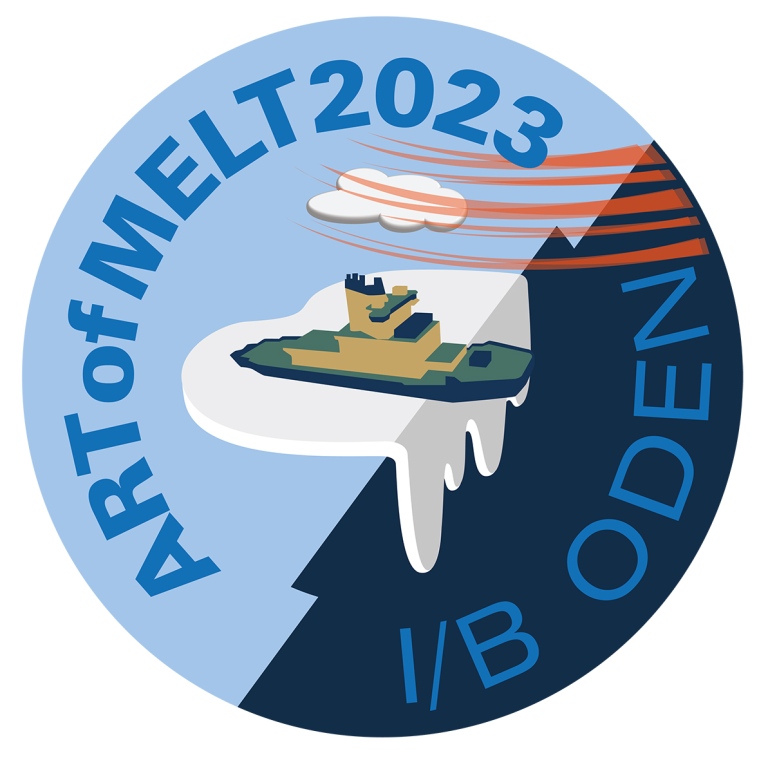 Camille Mavis1 (cemavis@colostate.edu)
Sonja Murto2, Julia Kojoj2, Heather Guy3, Paul Zieger2, Michael Tjernström2, Ian Brooks3, Jessie Creamean1
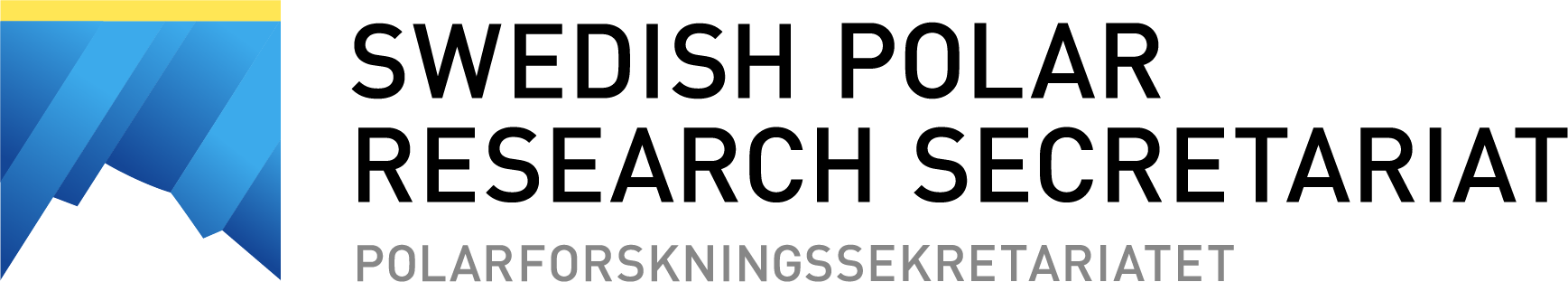 (1)Colorado State University (2)Stockholm University (3) University of Leeds
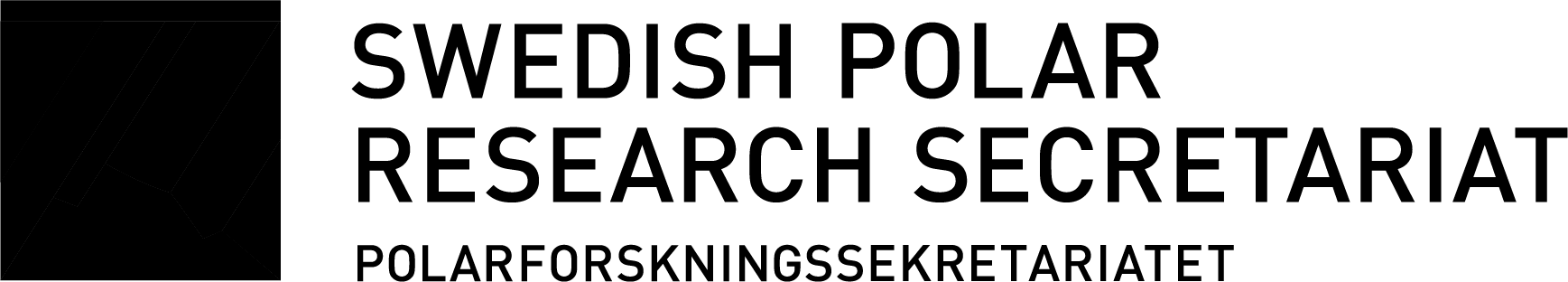 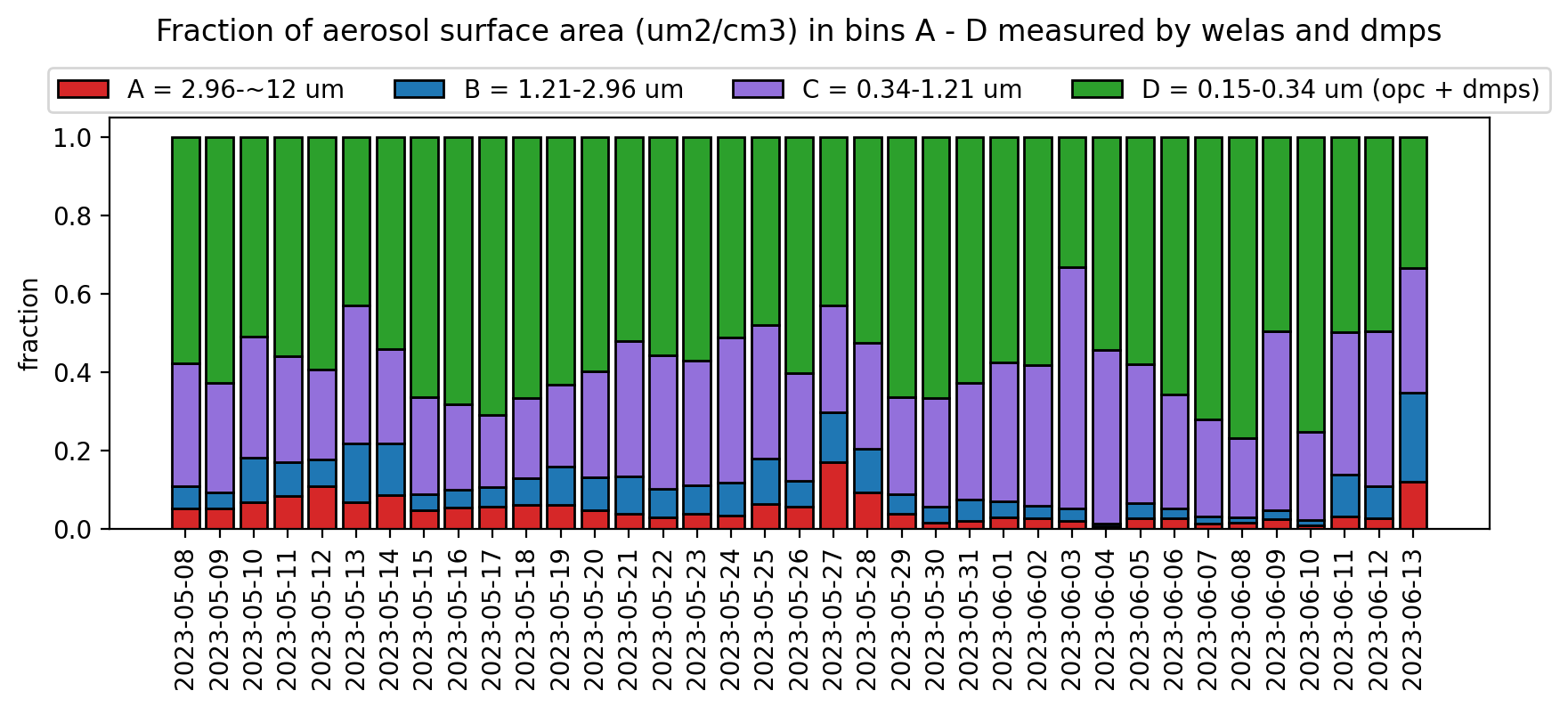 T = -20 oC
Size-resolved INP NINPL-1 correlates with total aerosol surface area for the highest bin size
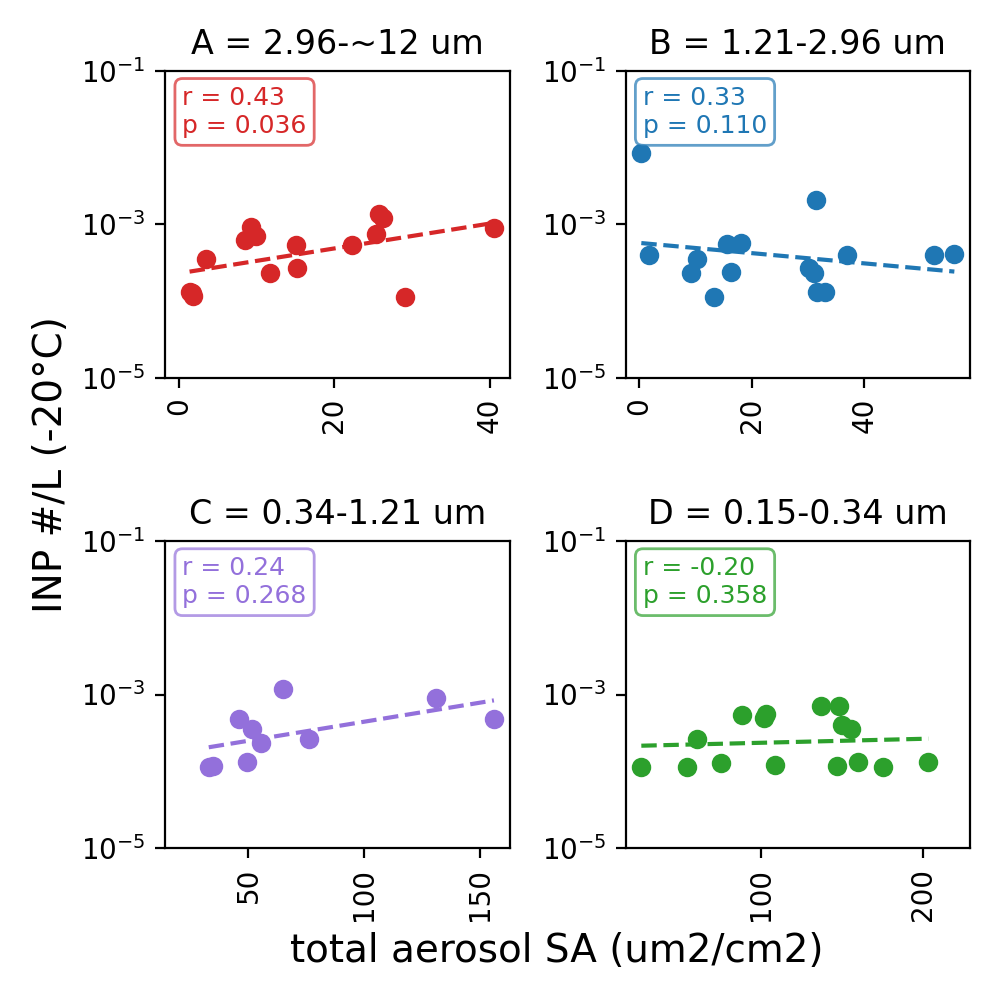 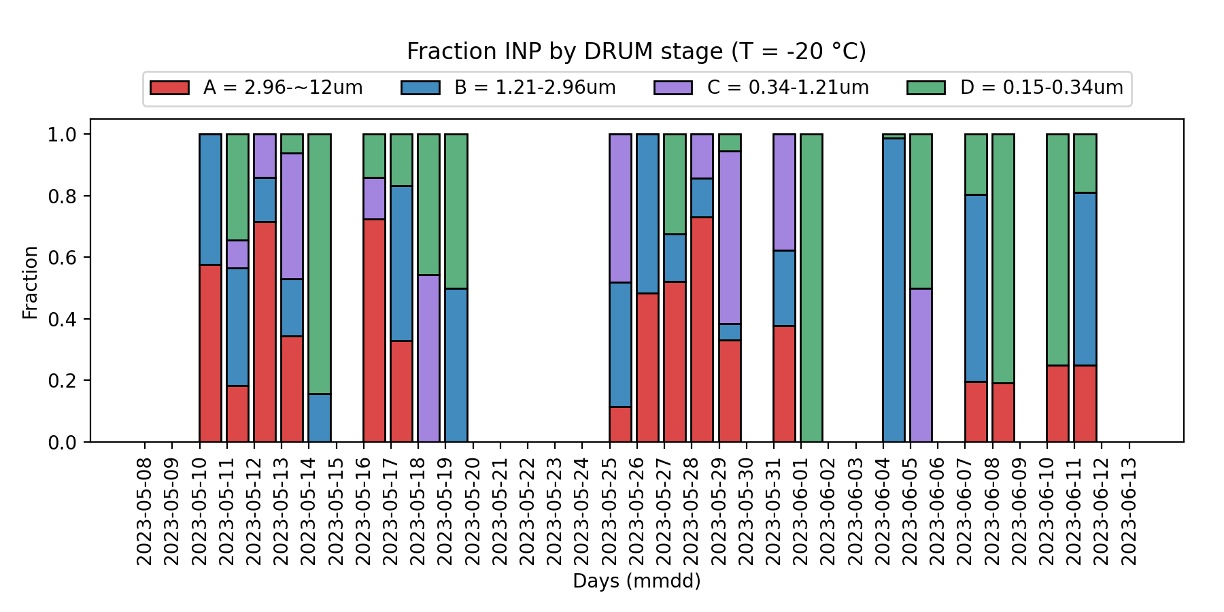 2
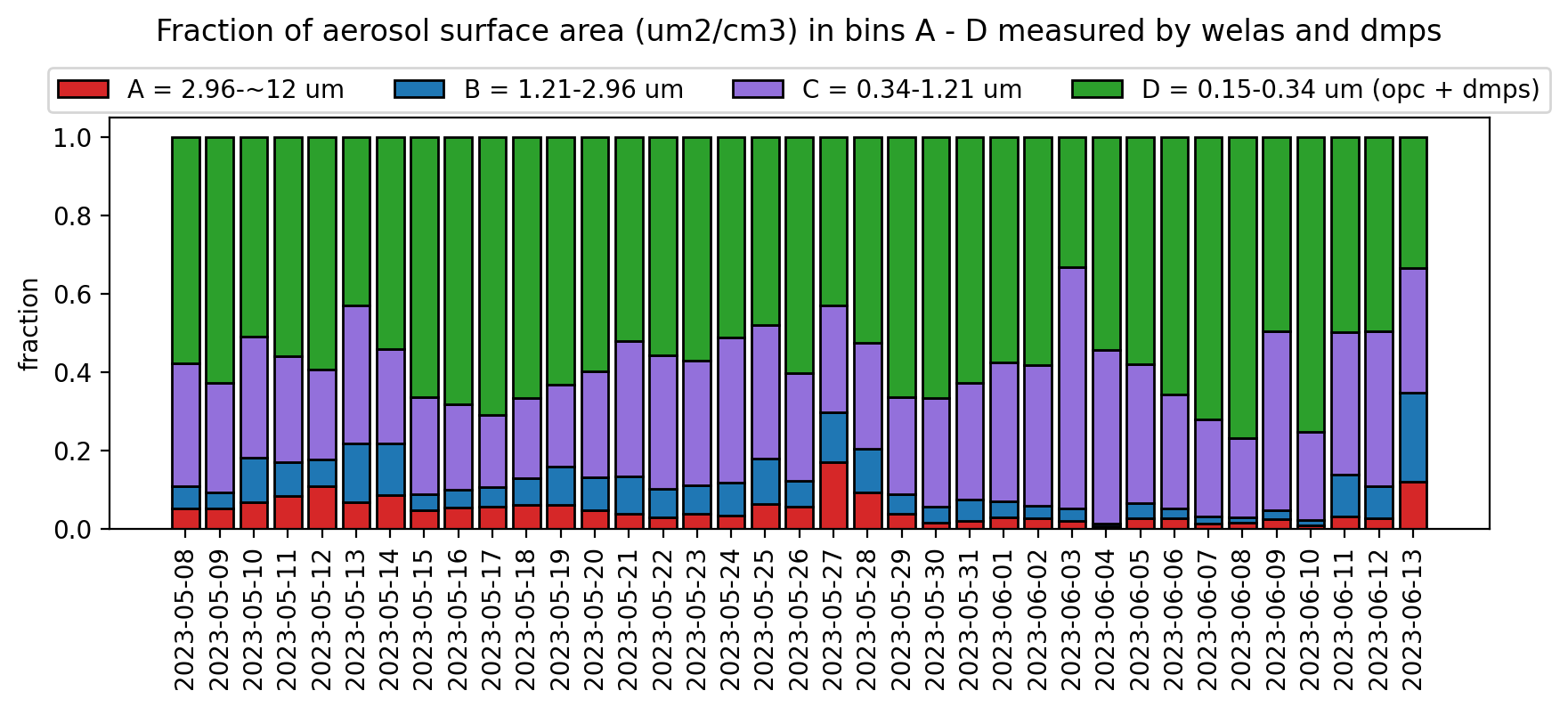 T = -24 oC
Size-resolved INP NINPL-1 correlates with total aerosol surface area
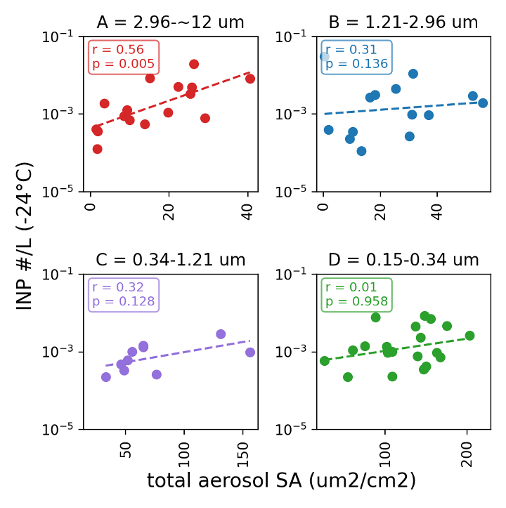 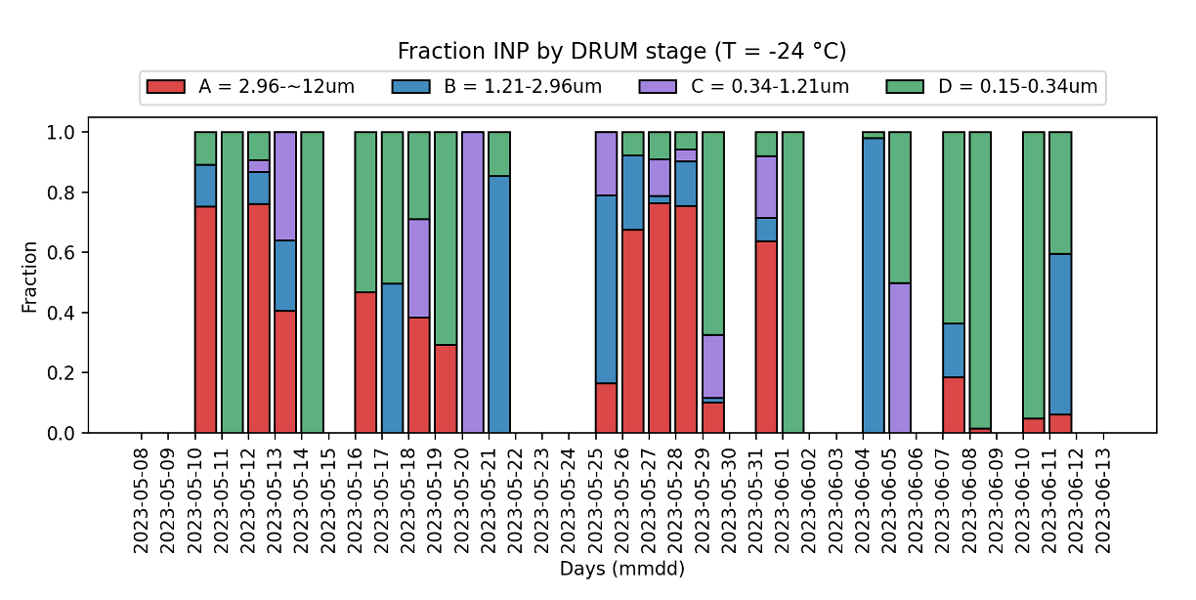 3
Period 2: Cold air outbreak
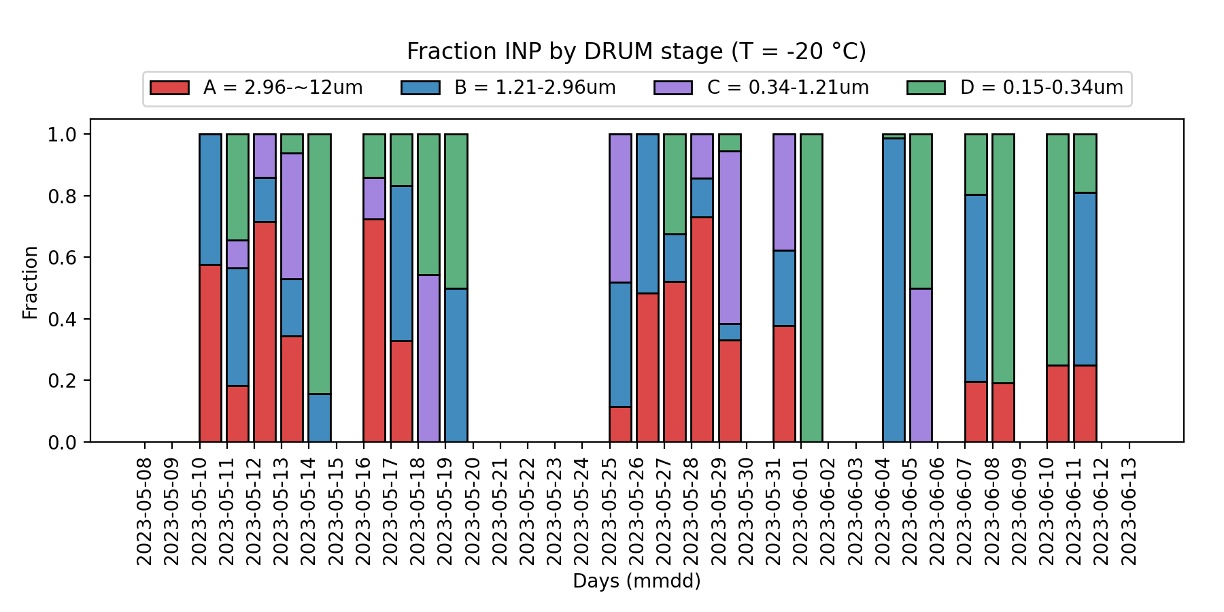 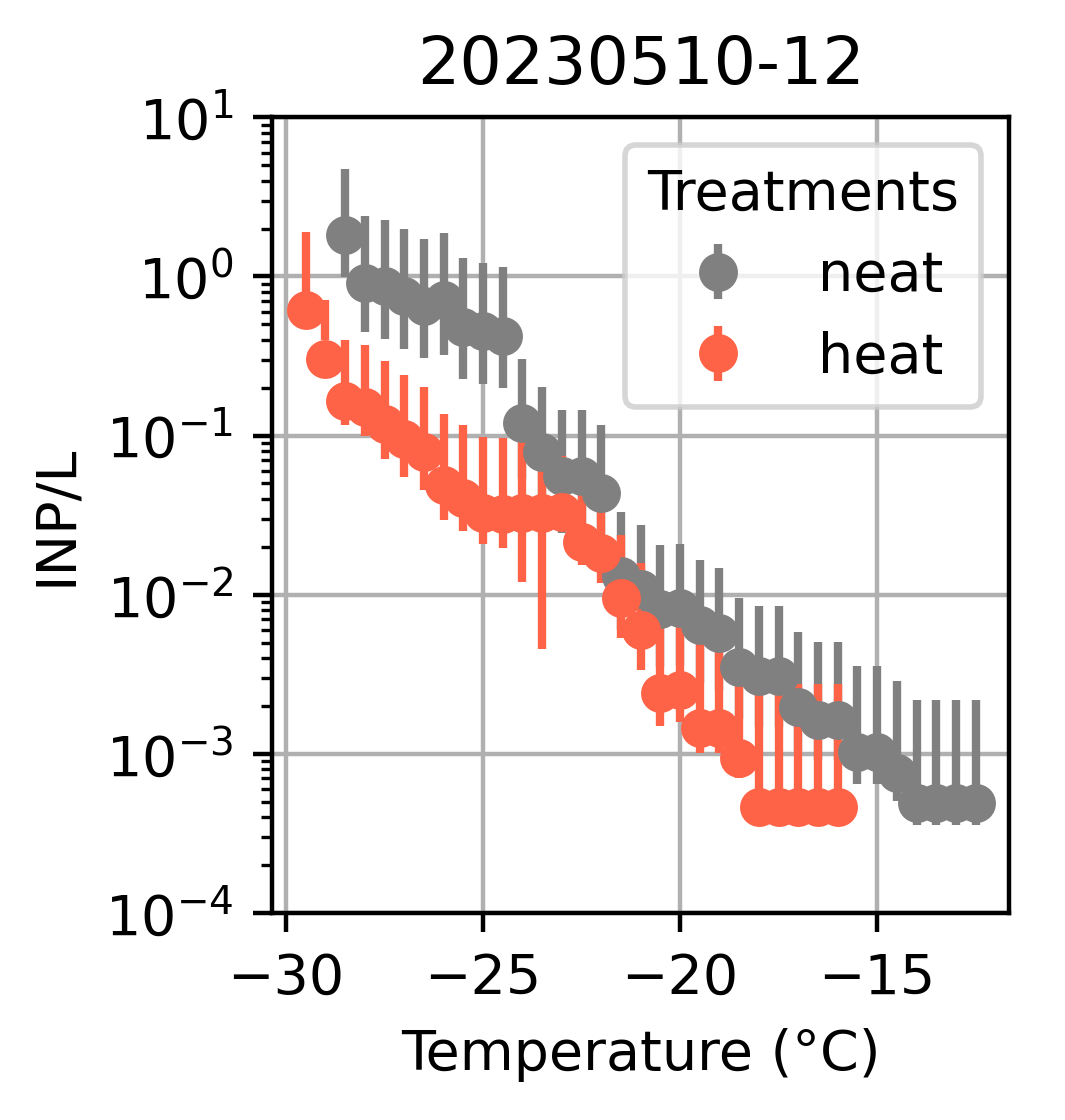 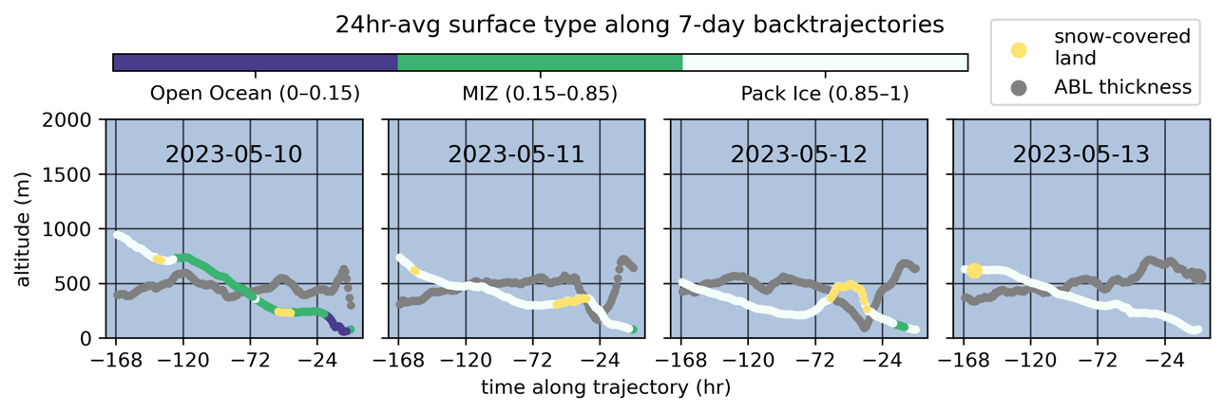 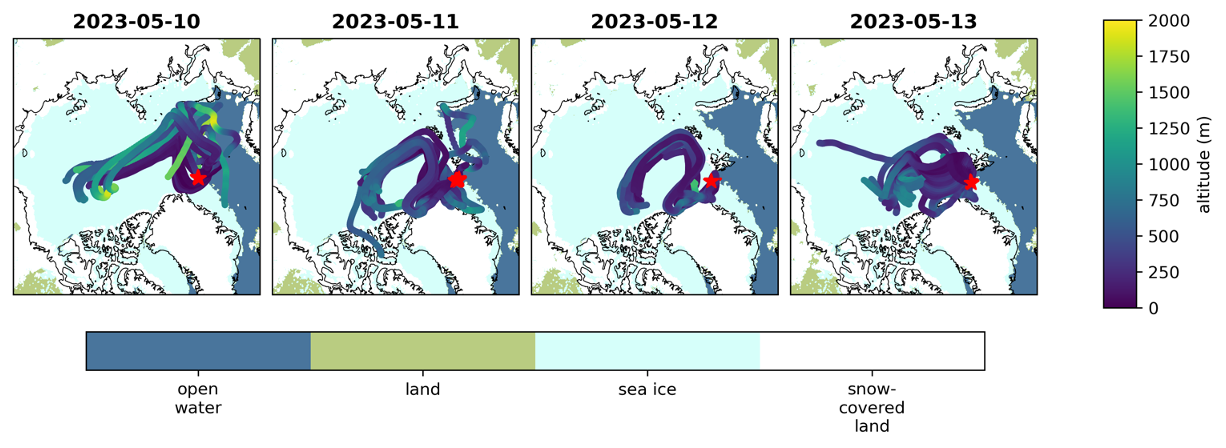 4
Period 2
Period 1
Period 3
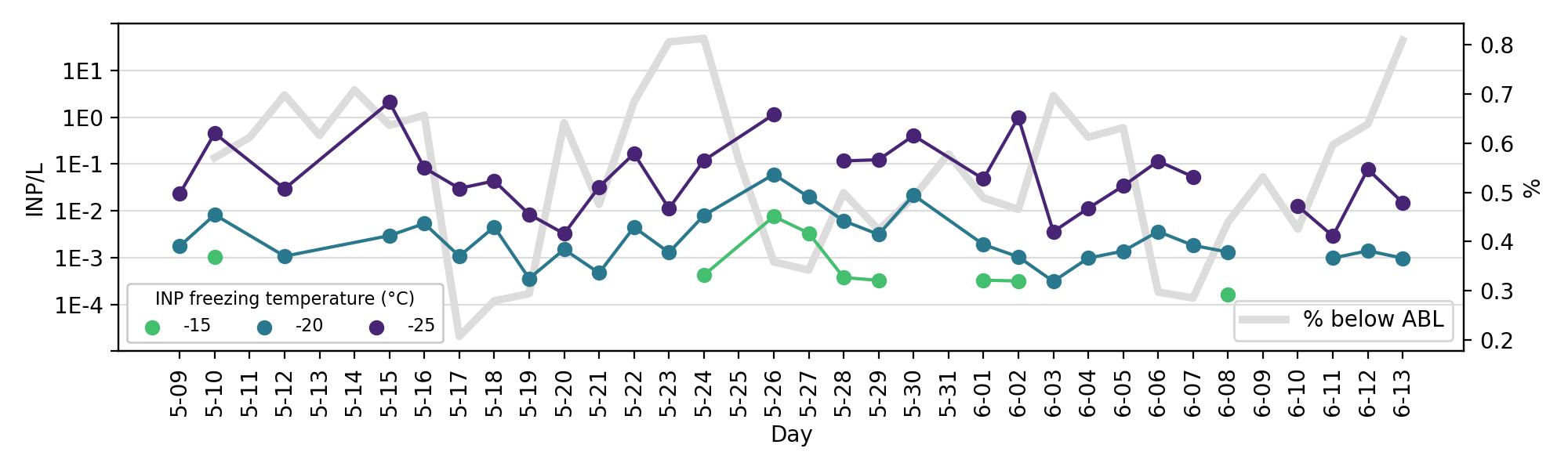 5
Period 3:
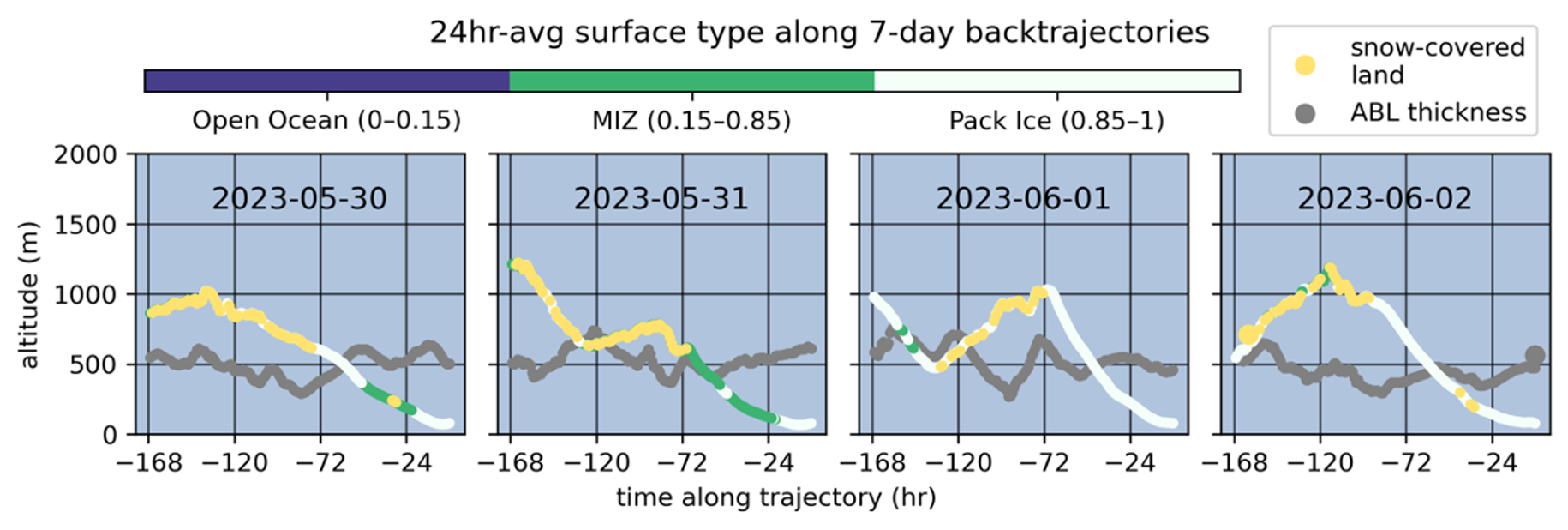 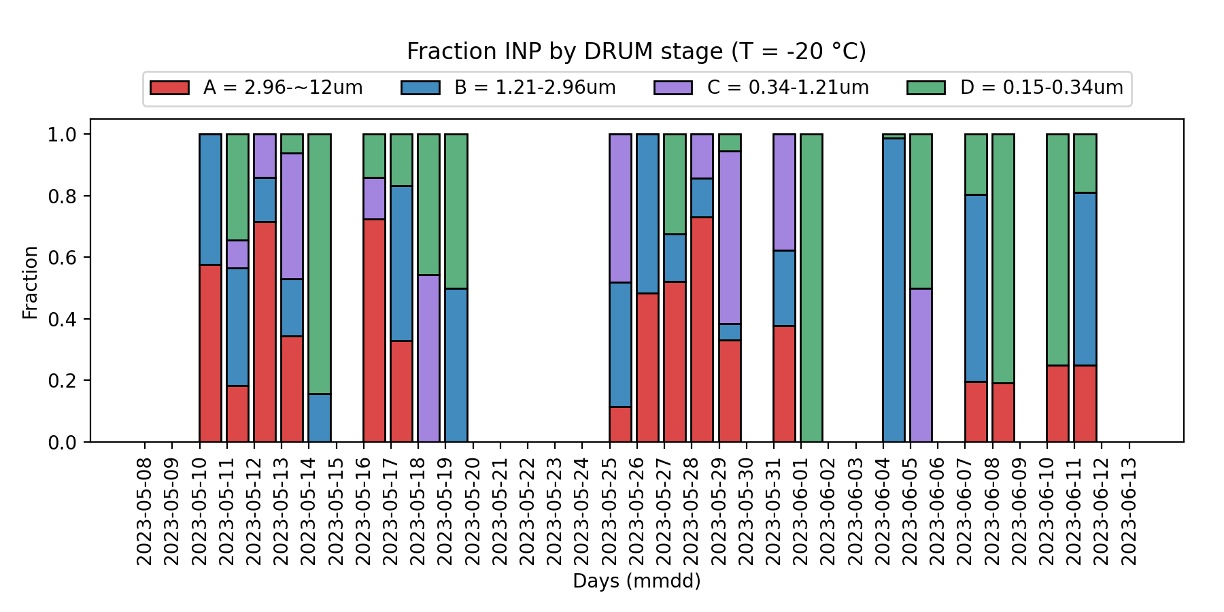 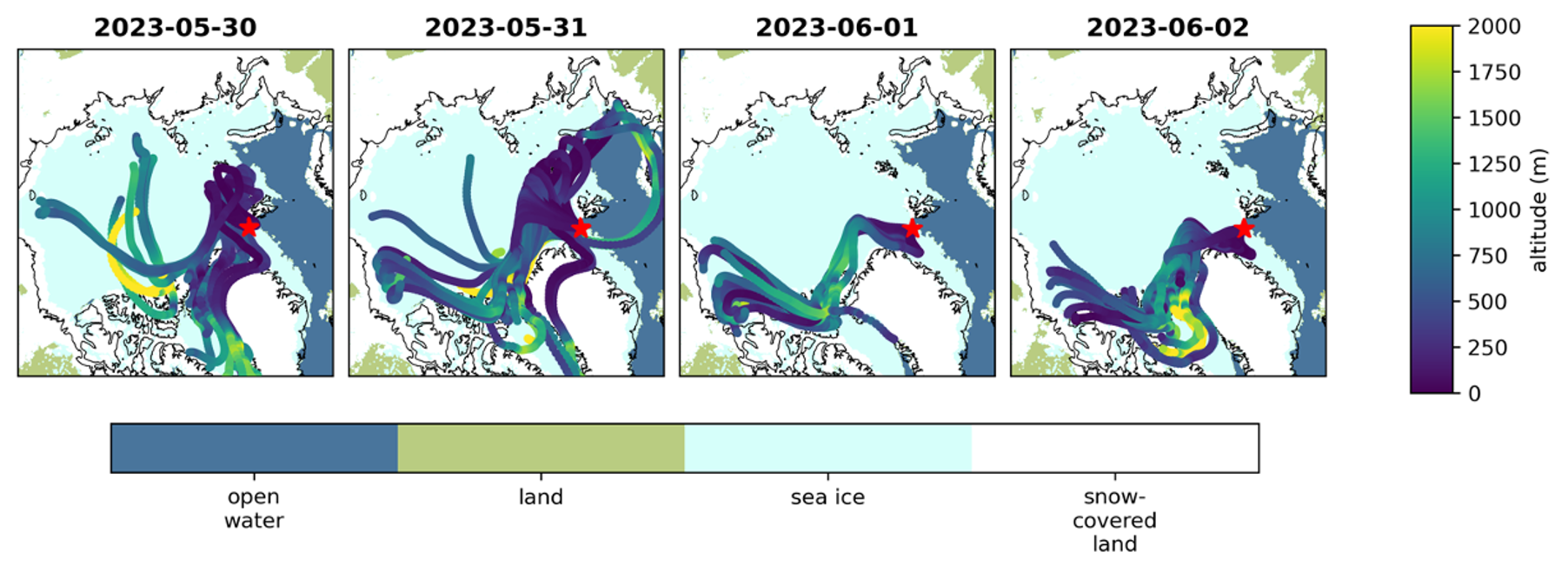 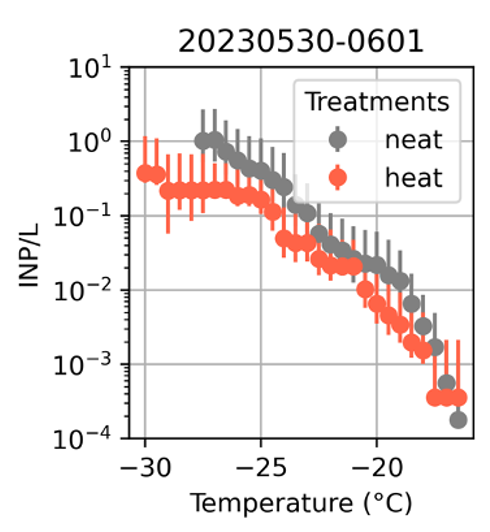 6
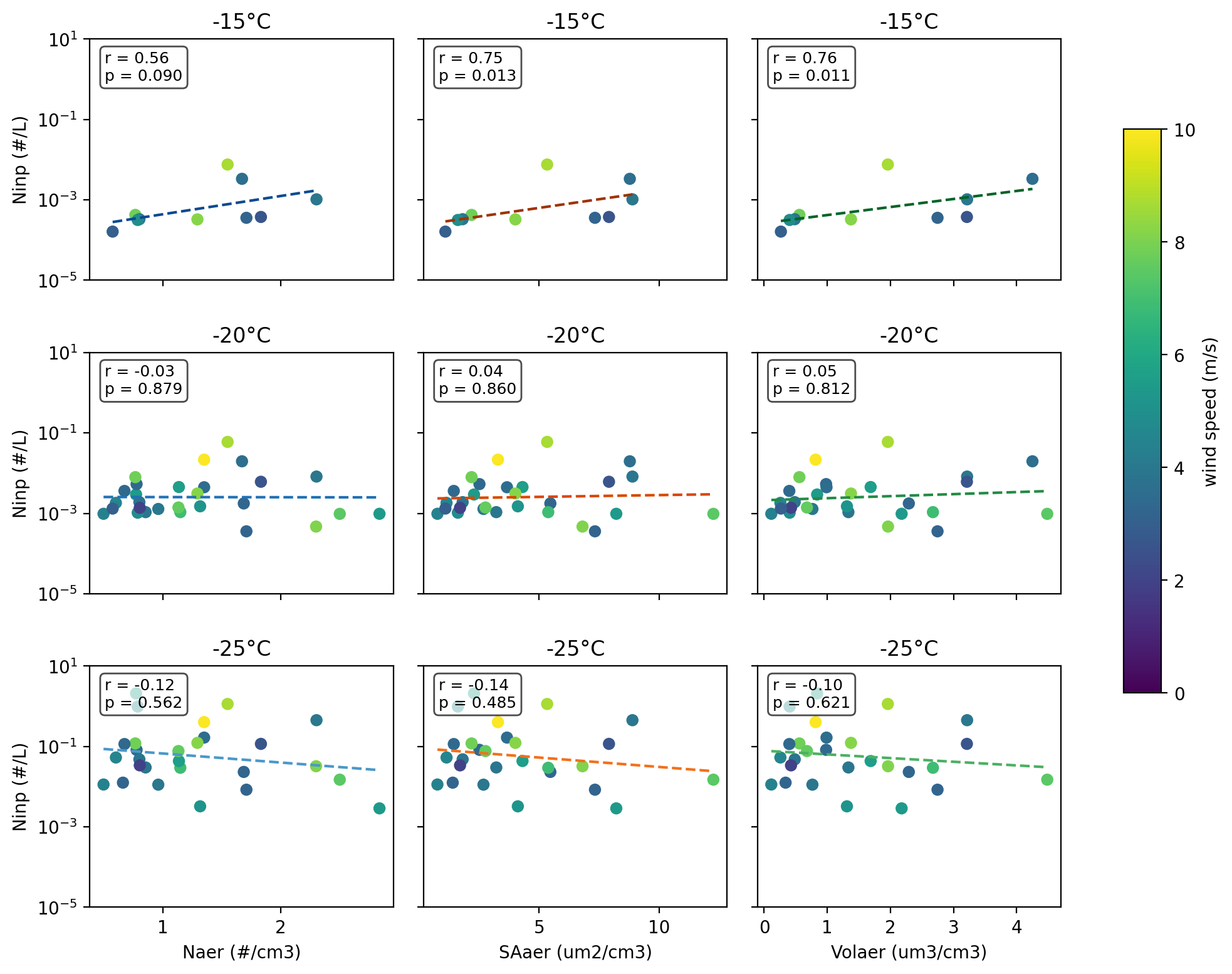 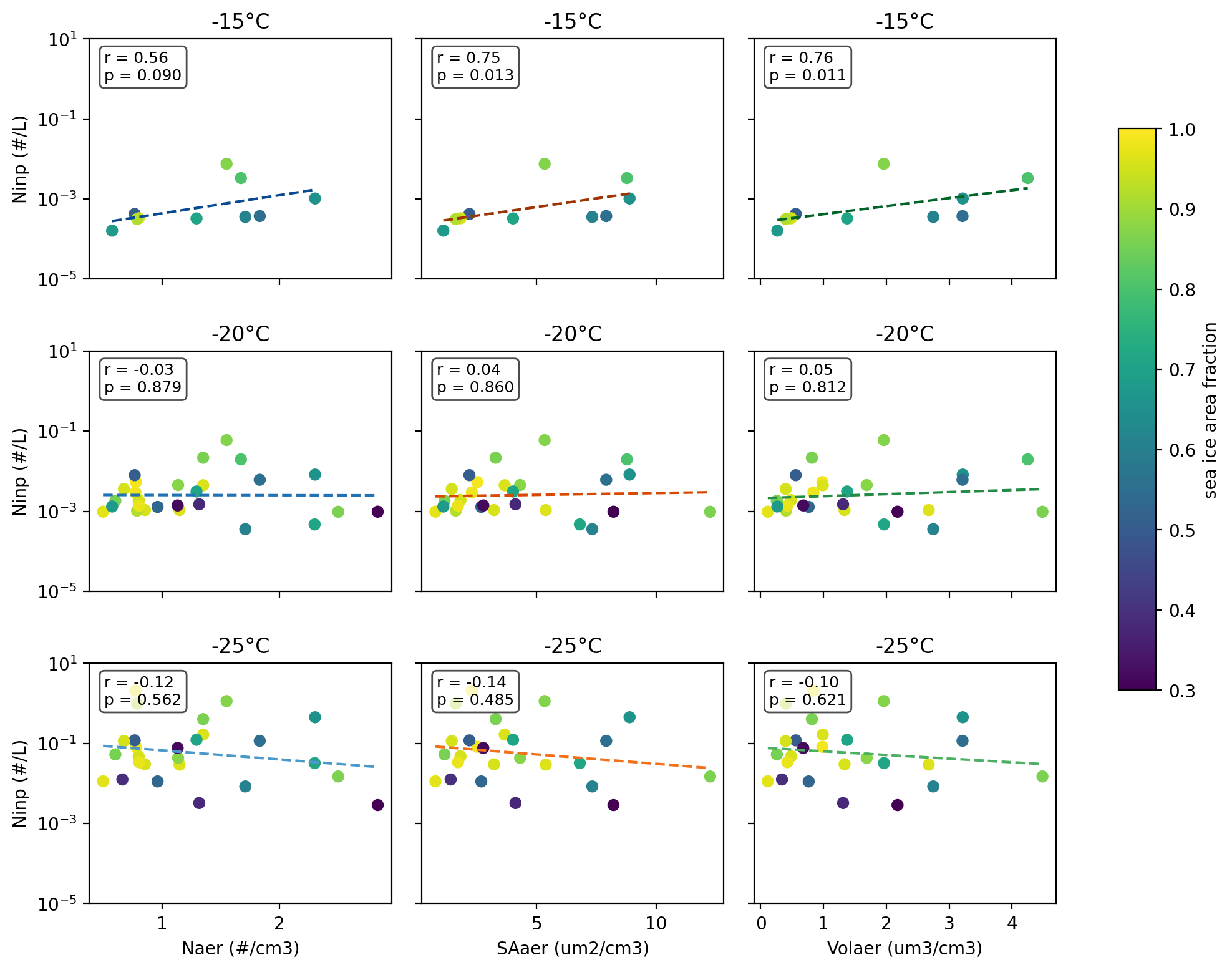 Ninp vs Naer (Dp > 0.5 μm)
Strongest correlations with warmest temperatures
No clear pattern with: 
wind speed/direction
Avg along 24hr-avg 7-day backtrajectory:
sea ice concentration
Altitude
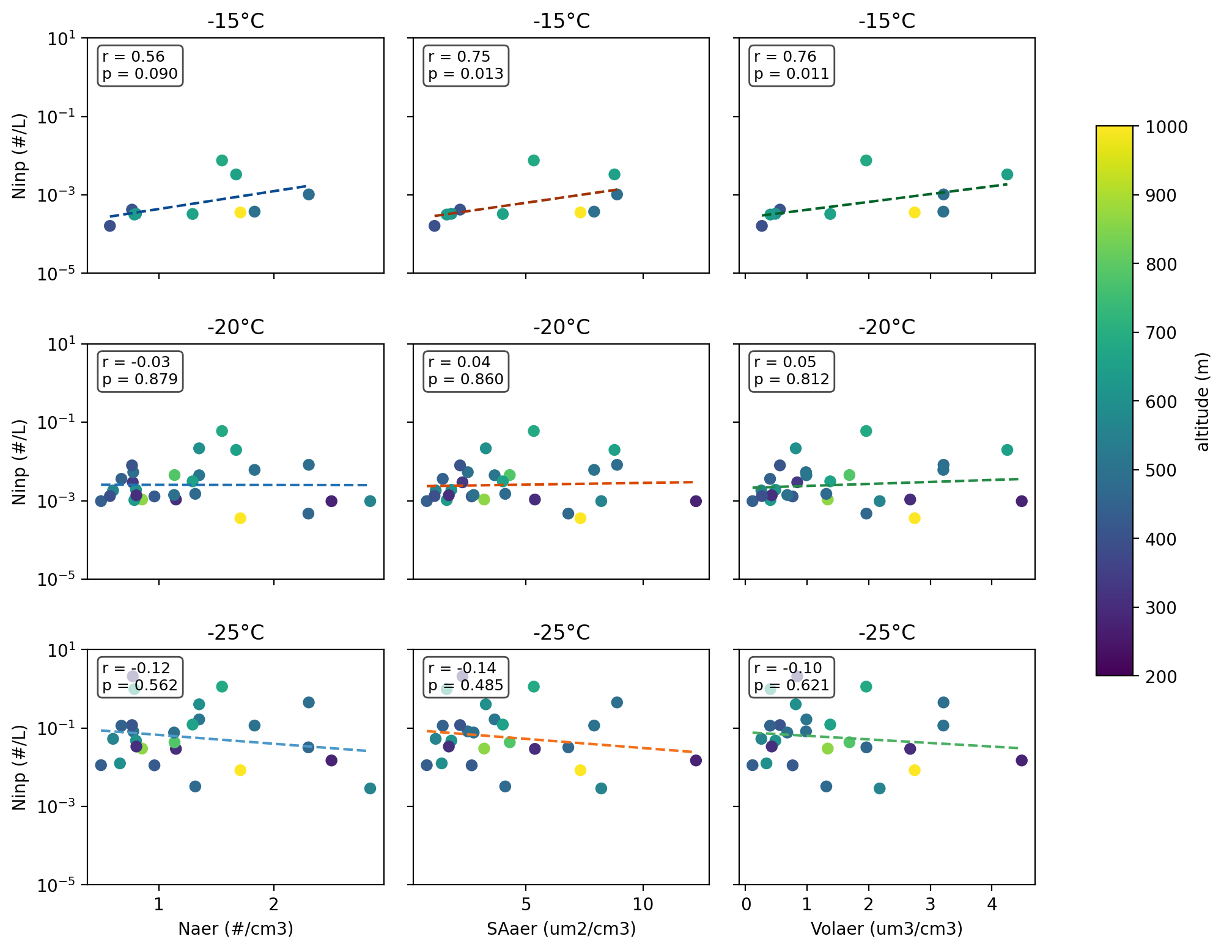 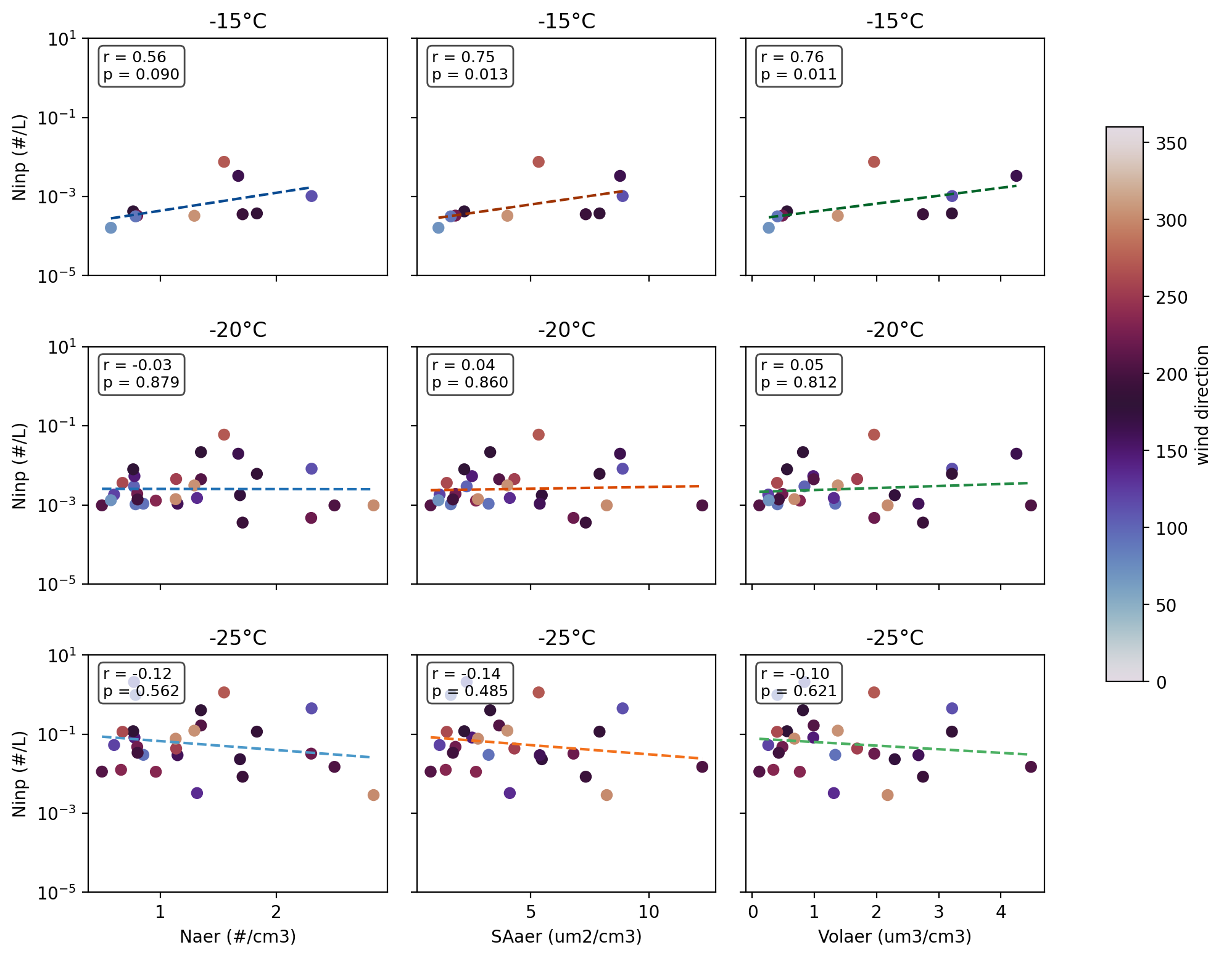 7
Total aerosol size distributions (N, SA, Vol)
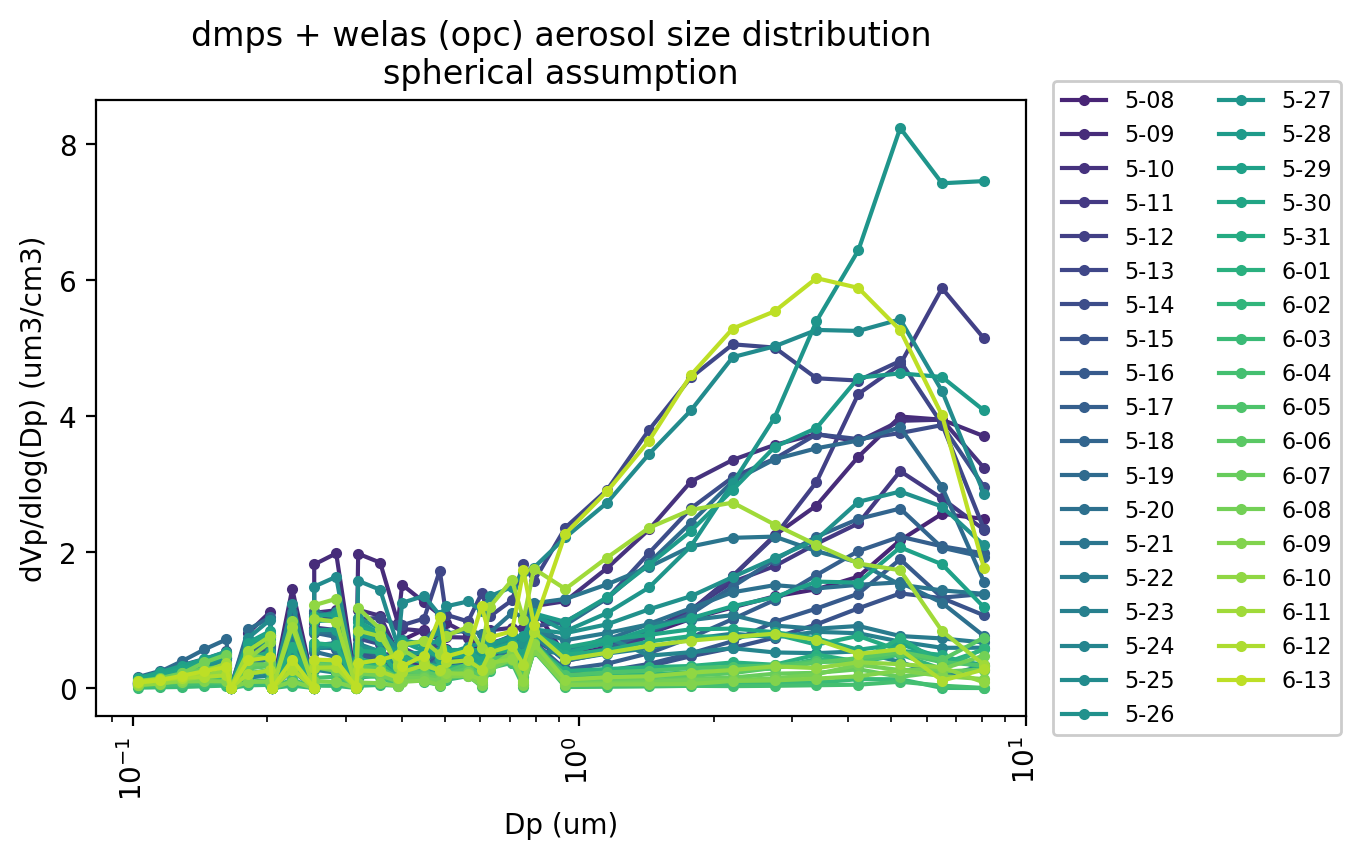 8